GCSE Physics in a nutshell
Space Physics
GCSE Physics
Physics
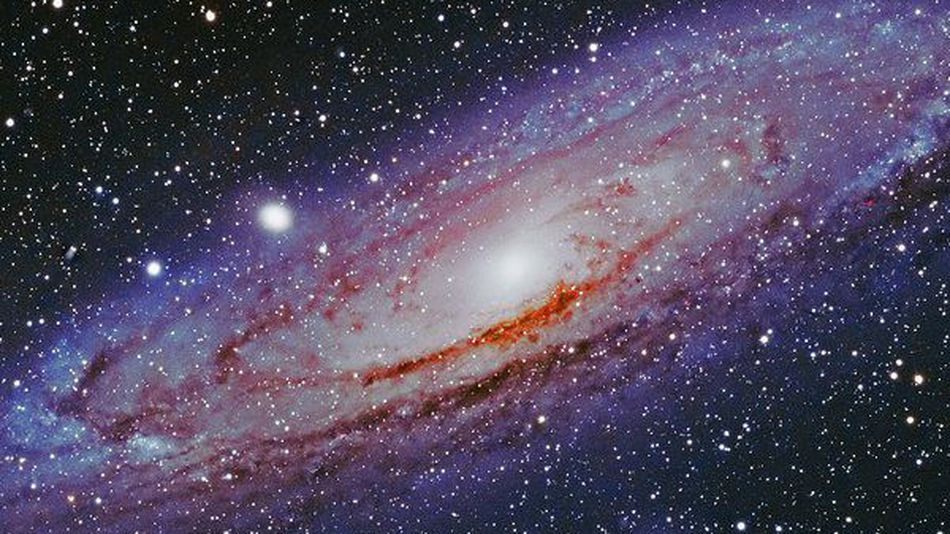 What is the Universe?
How would you define “the universe”?The universe is everything- all energy and all matter
[Speaker Notes: Buzzfeed
https://www.youtube.com/watch?v=1Eh5BpSnBBw

Morgan freeman
https://www.youtube.com/watch?v=qxXf7AJZ73A]
What is the Universe?
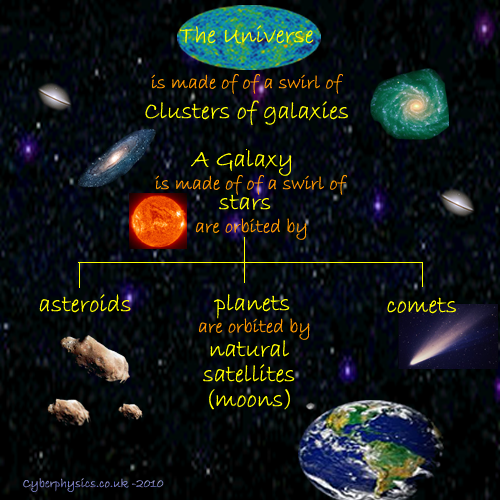 [Speaker Notes: Buzzfeed
https://www.youtube.com/watch?v=1Eh5BpSnBBw

Morgan freeman
https://www.youtube.com/watch?v=qxXf7AJZ73A]
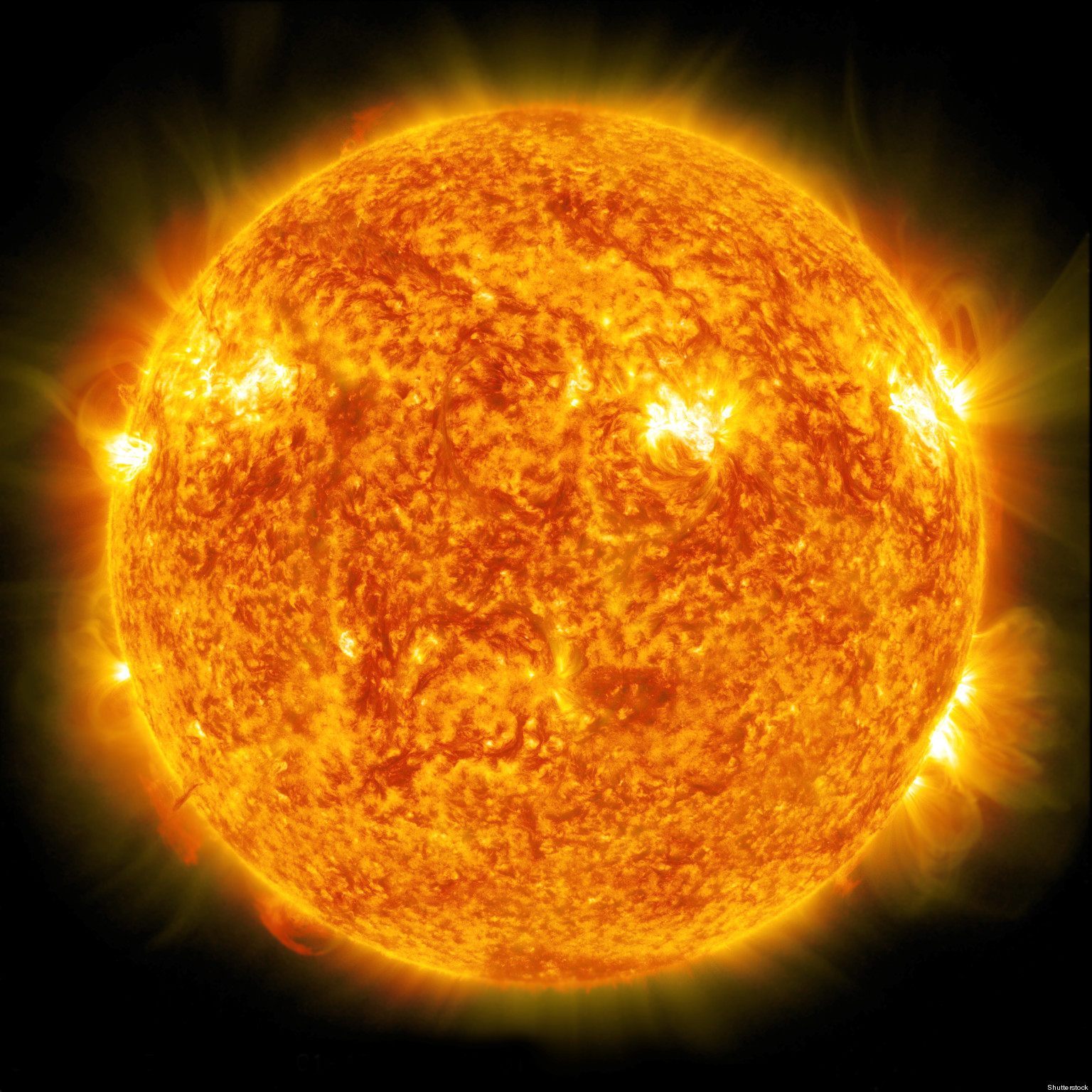 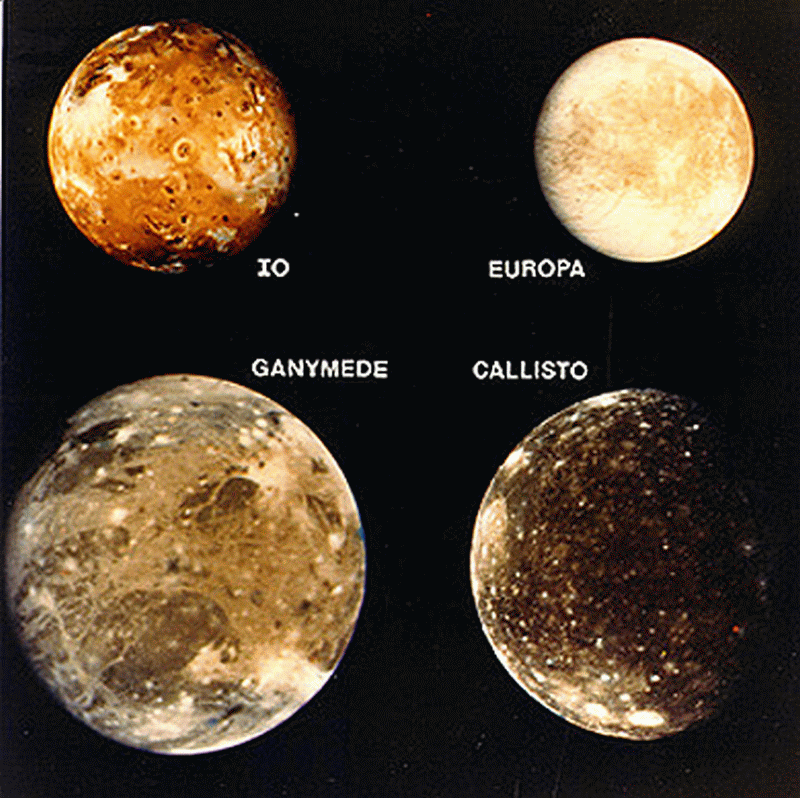 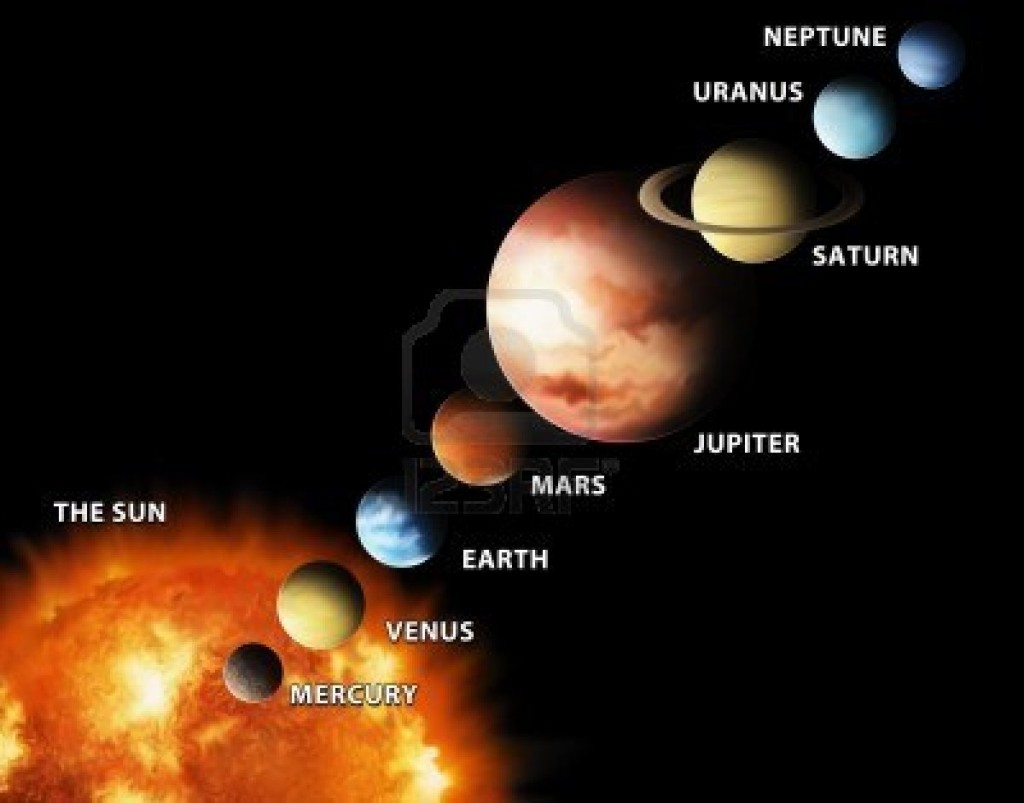 The sun
Natural satellites
The 8 planets
Our solar system
Artificial satellites
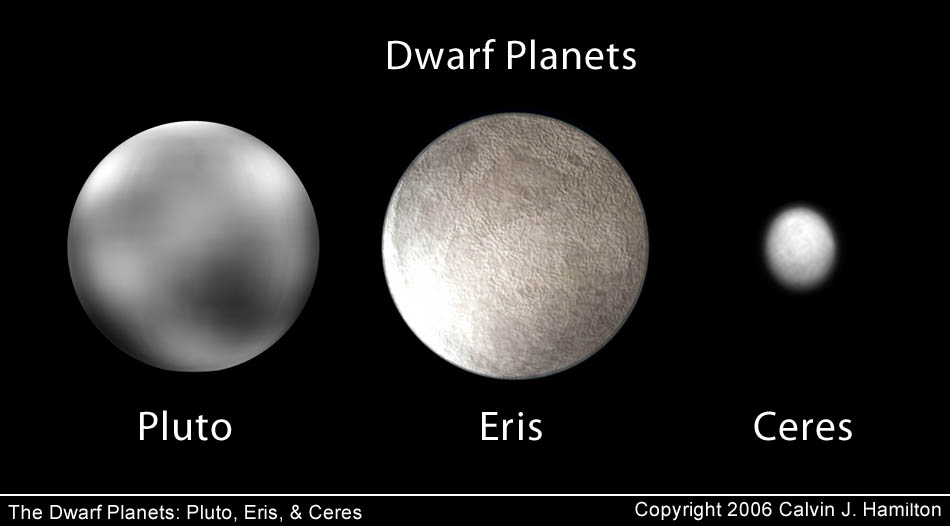 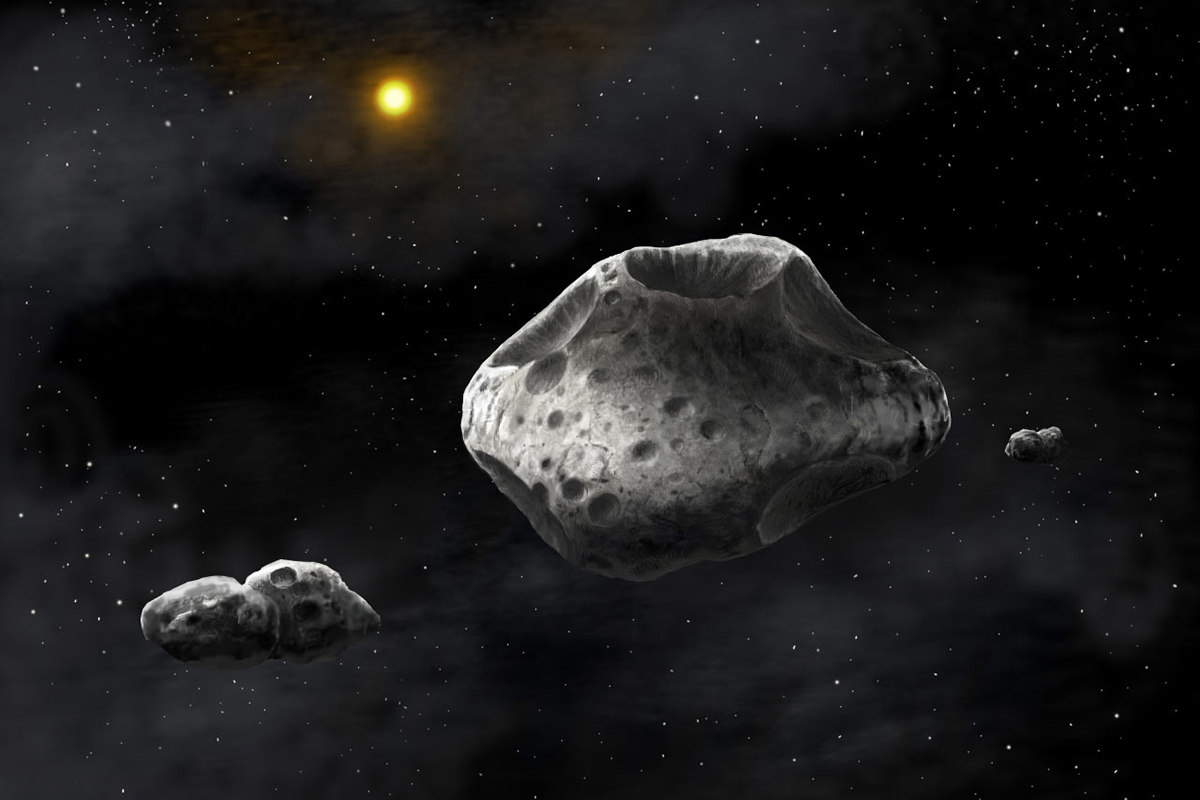 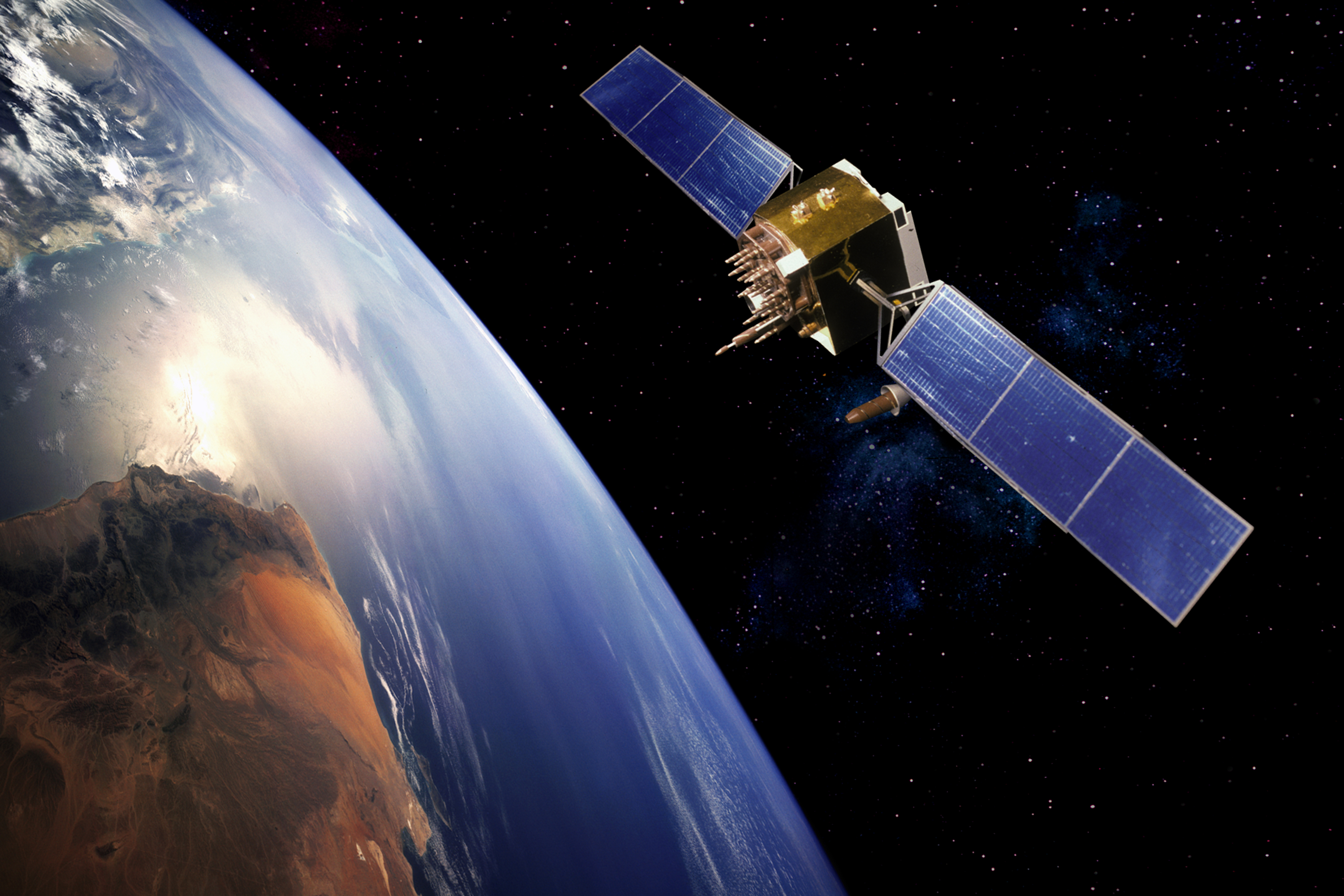 Dwarf planets
Asteroids
Our solar system – the planets
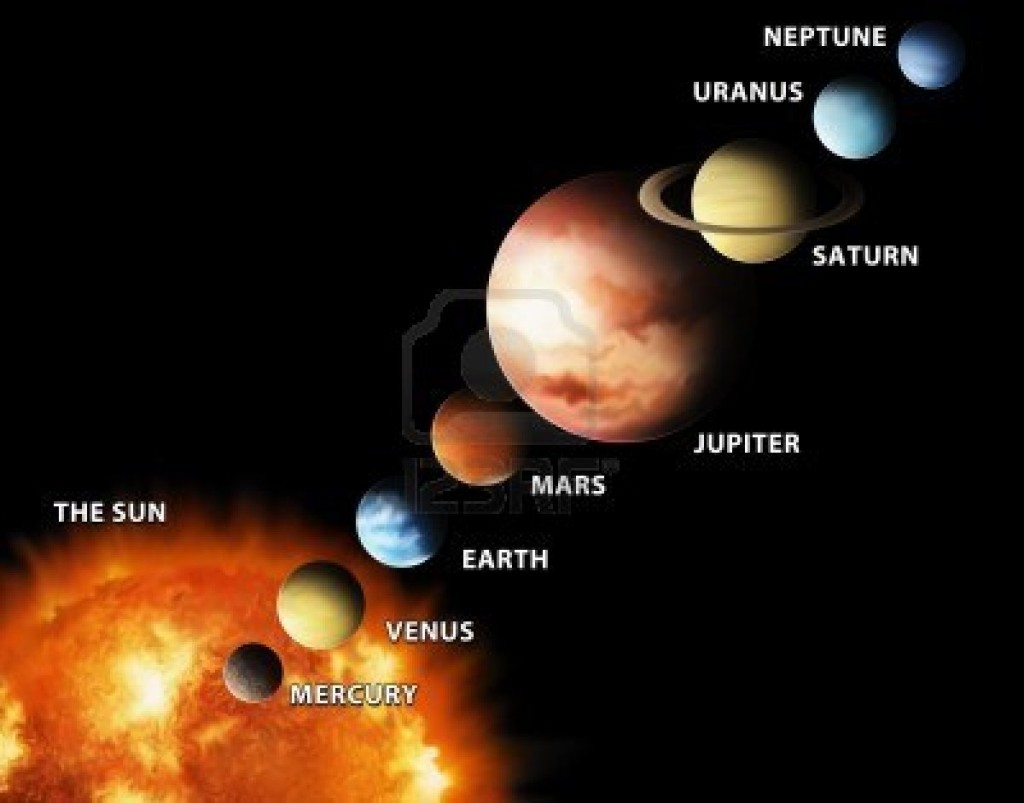 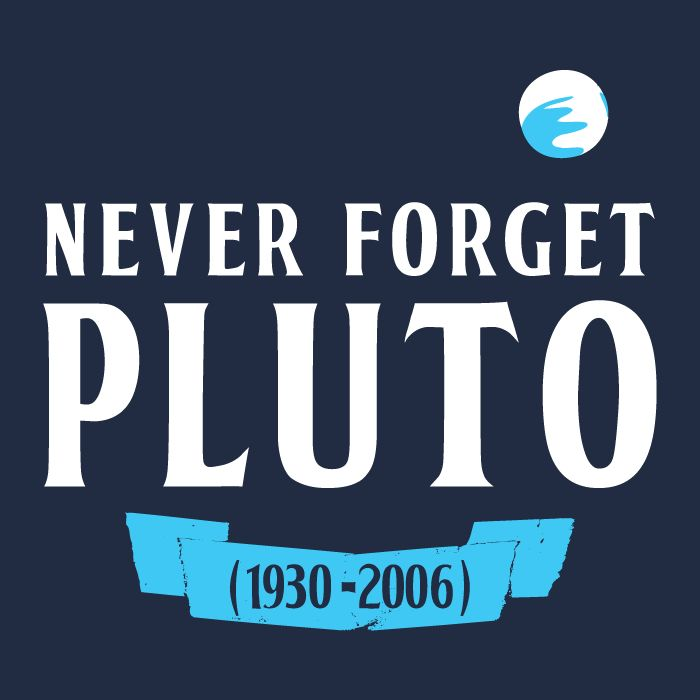 Our solar system – the planets
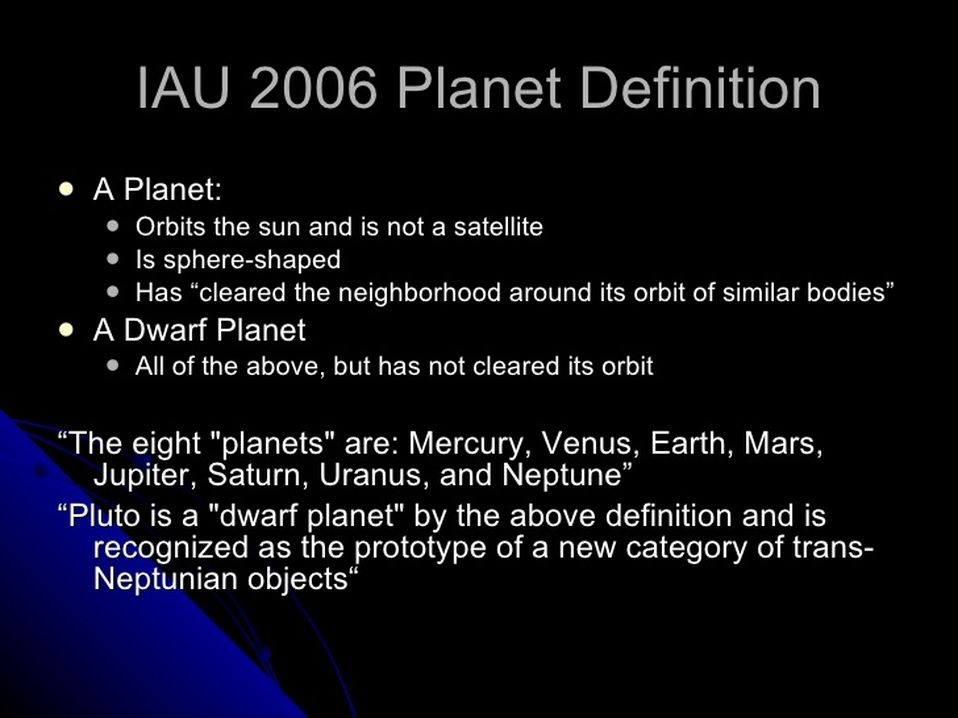 [Speaker Notes: Buzzfeed
https://www.youtube.com/watch?v=1Eh5BpSnBBw]
Mass Compared to the Earth: 5%
Diameter (km): 4880
Distance from the Sun (million km): 58
Orbital Time: 88 Days
Rotational Time: 59 hours
Average Surface Temperature (°C): 350
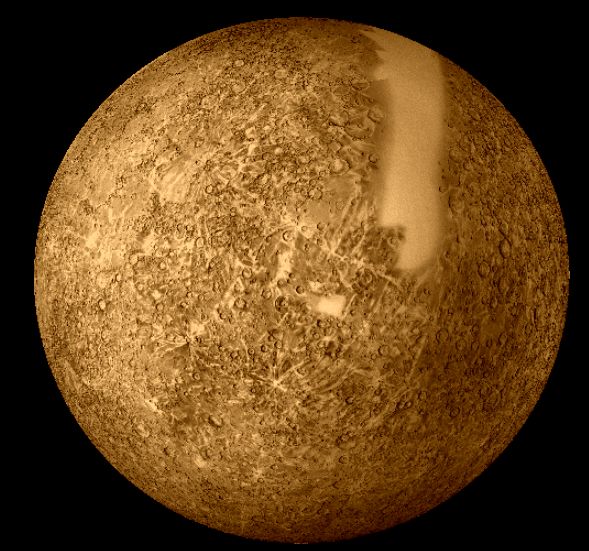 MERCURYInner rocky planet
Mercury is the 2nd Hottest planet in the solar system. Despite being closer to the sun than Venus it is too small and therefore has insufficient gravitational attraction to maintain its own atmosphere. Any thin atmosphere it would have is pulled away by the Sun’s massive gravitational field.
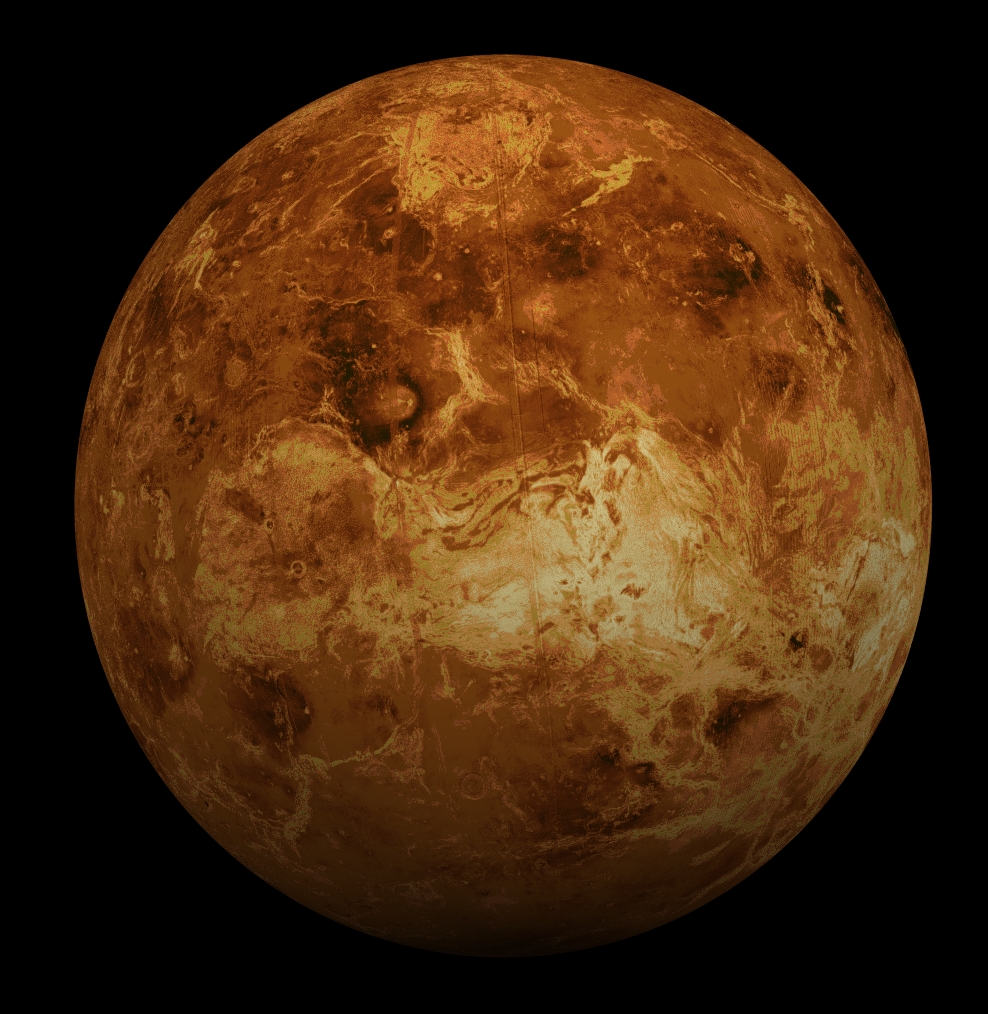 Mass Compared to the Earth: 81%
Diameter (km): 12112
Distance from the Sun (million km): 107.5
Orbital Time: 224 Days
Rotational Time: 243 hours
Average Surface Temperature (°C): 460
VENUS
Inner rocky planet
Venus is the hottest planet in the solar system. Despite being further away from the sun than Mercury it is nearly the same size as Earth so therefore has sufficient gravitational attraction to maintain its own atmosphere.  This thick, dense atmosphere acts a trap for the Sun’s heat due to the greenhouse effect.
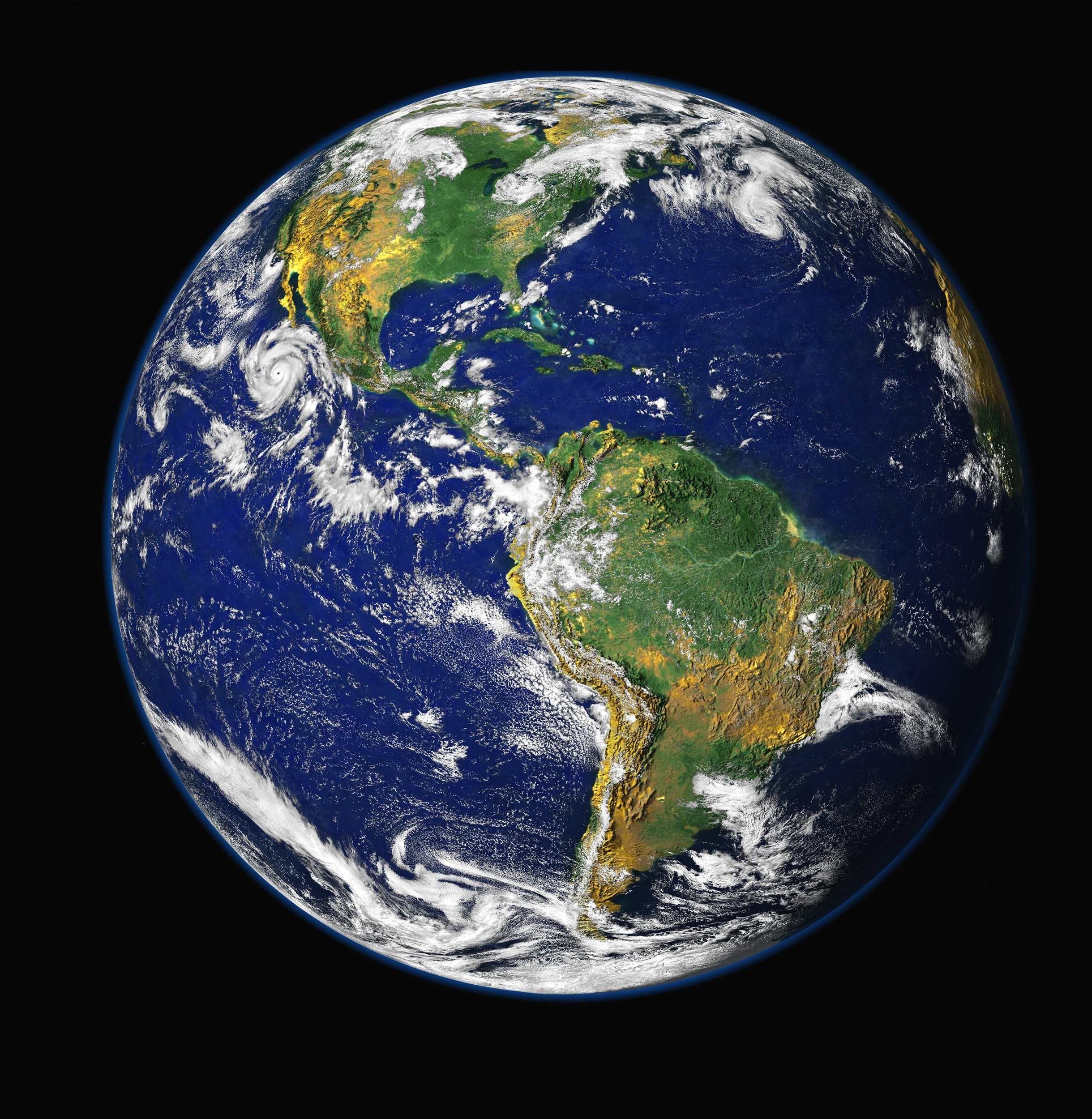 Mass Compared to the Earth: 100%
Diameter (km): 12742
Distance from the Sun (million km): 149.6
Orbital Time: 365.25 Days
Rotational Time: 24 hours
Average Surface Temperature (°C): 20
EARTH
Inner rocky planet
Earth is the largest rocky planet in the solar system. It is our home and is the only planet which we currently are aware of which can sustain life. 
It exists in the “Goldilocks Region” of space where it is not too hot or too cold for life to exist. 
It is the optimum temperature for water to exist as a liquid, which is key ingredient for life.
MARS
Inner rocky planet
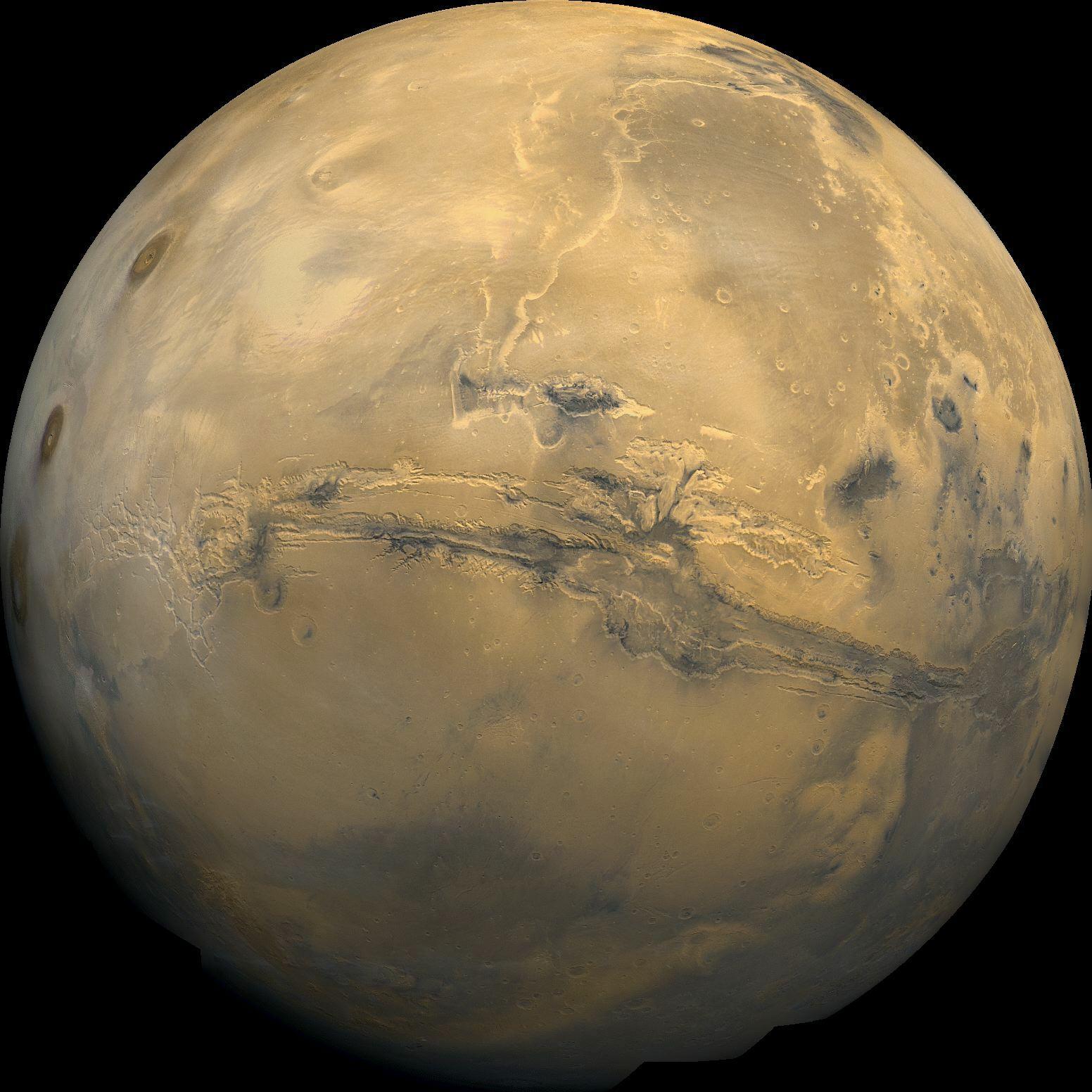 Mass Compared to the Earth: 11%
Diameter (km): 6790
Distance from the Sun (million km): 228
Orbital Time: 687 Days
Rotational Time: 24 hours and 37 mins
Average Surface Temperature (°C): -23
Mars is known as the red planet. This is because on the surface the rock is rich in iron which gives it a characteristic red colour. 
Mars is covered in evidence of erosion and weathering similar to an environment covered in water. 
We have landed rovers on Mars and proven there is trace amounts of water on the Martian surface.
Mass Compared to the Earth: 3180%
Diameter (km): 142600
Distance from the Sun (million km): 778
Orbital Time: 11.9 Years
Rotational Time: 9 hours and 50 mins
Average Surface Temperature (°C): -120
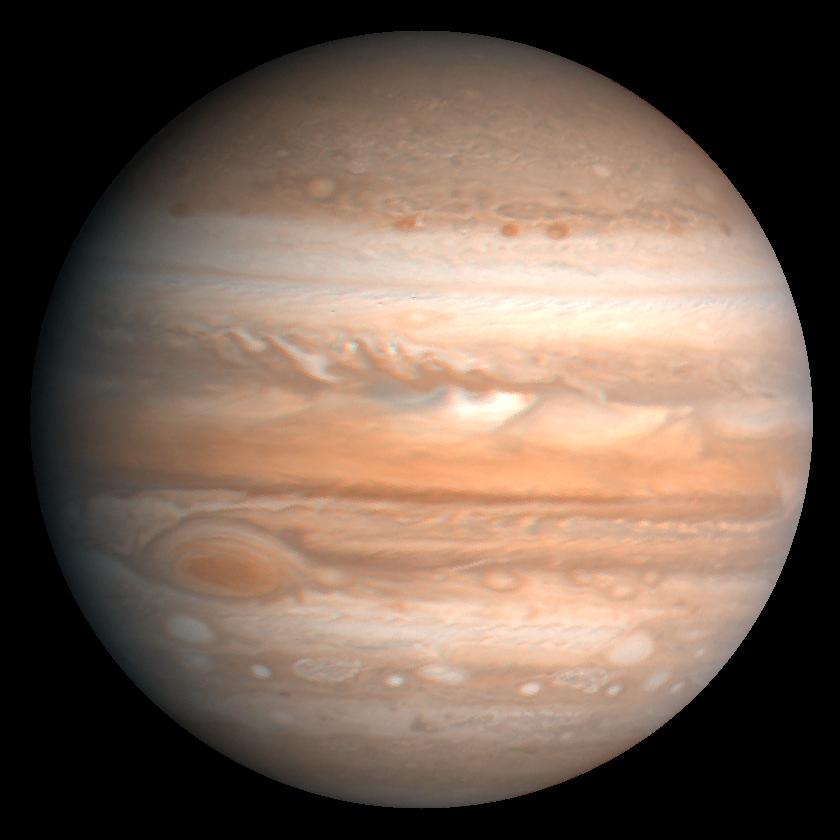 JUPITEROuter gas planet
Jupiter is the largest planet in our solar system and is the first gas planet. It is large enough to fit every other planet inside and still have room to spare. 
It is also home to the largest storm in the solar system; the infamous “Great Red Spot”, so large it could fit Earth and Mars inside. 
Jupiter also has at least 67 moons.
Great Red Spot
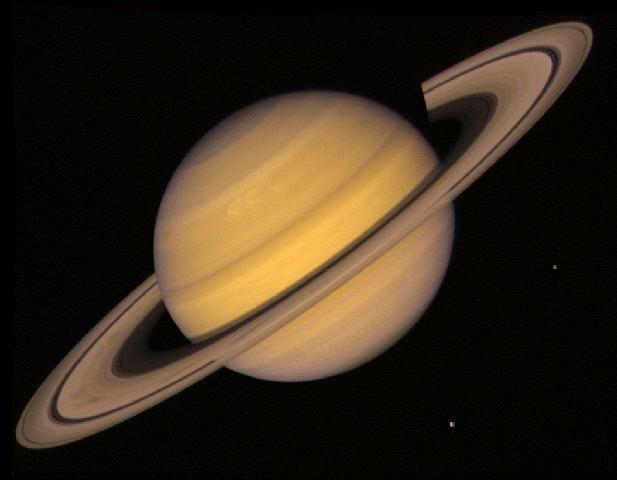 Mass Compared to the Earth: 950%
Diameter (km): 120200
Distance from the Sun (million km): 1427
Orbital Time: 29.5 Years
Rotational Time: 10 hours and 14 mins
Average Surface Temperature (°C): -180
SATURN
Outer gas planet
Saturn is the 2nd largest planet of our solar system with at least 46 moons, including the largest moon of our solar system, Titan. 
Saturn is also famous for its unique ring system, the largest in our solar system, made of ice and dust. The ring system is heavily influenced by Saturn’s many moons.
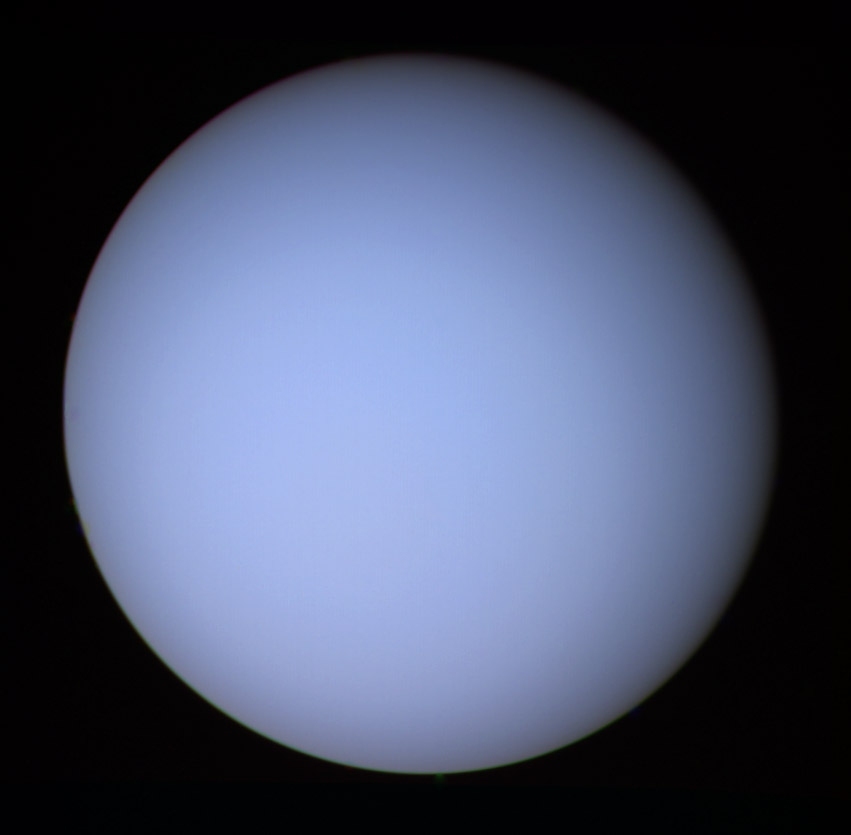 Mass Compared to the Earth: 14.5%
Diameter (km): 49000
Distance from the Sun (million km): 2870
Orbital Time: 84 Years
Rotational Time: 10 hours and 49 mins
Average Surface Temperature (°C): -210
URANUS
Outer gas planet
Uranus is the 7th planet from the sun in our solar system. Uranus like Saturn has rings, however they are much smaller in comparison.
Uranus' blue colour is the result of absorption of red light by methane in the upper atmosphere.
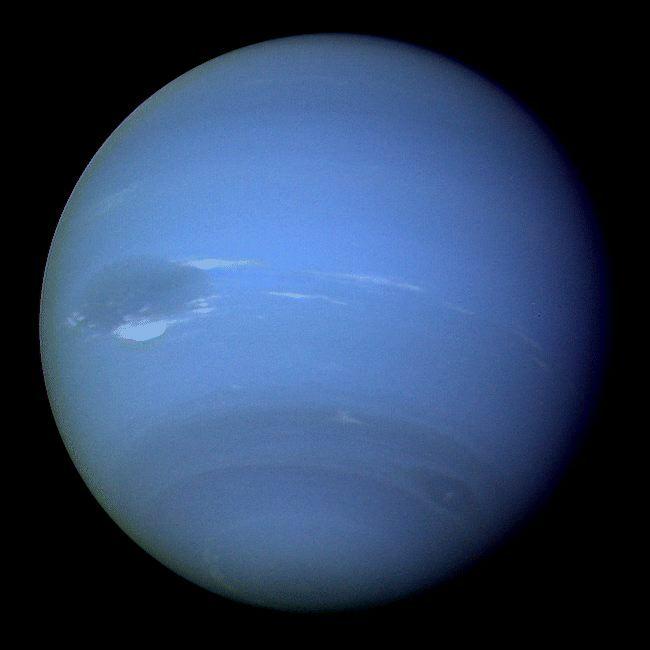 Mass Compared to the Earth: 17.5%
Diameter (km): 50000
Distance from the Sun (million km): 4497
Orbital Time: 165 Years
Rotational Time: 15 hours and 48 mins
Average Surface Temperature (°C): -220
NEPTUNE
Outer gas planet
Neptune is the 8th and final planet and has 13 moons.
Like the other gas planets Neptune has very rapid winds. Neptune has the fastest winds in the solar system of speeds up to 2000 km/hour!
Our solar system – orbits
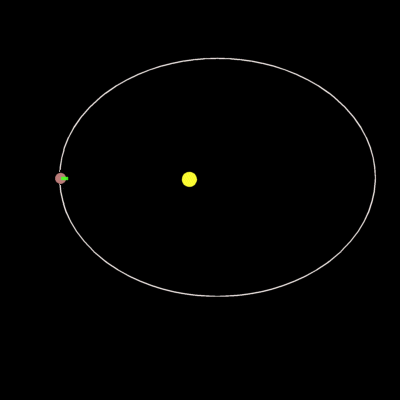 Gravitational force pulls orbiting body constantly inwards (a force pulling an object inward in circular motion is called the “centripetal force”)
Speed is constant
But change in direction = change in velocity (vector)
Change in velocity = acceleration
Original direction of travel
New resultant direction of travel due to gravitational force
Life cycle of a star
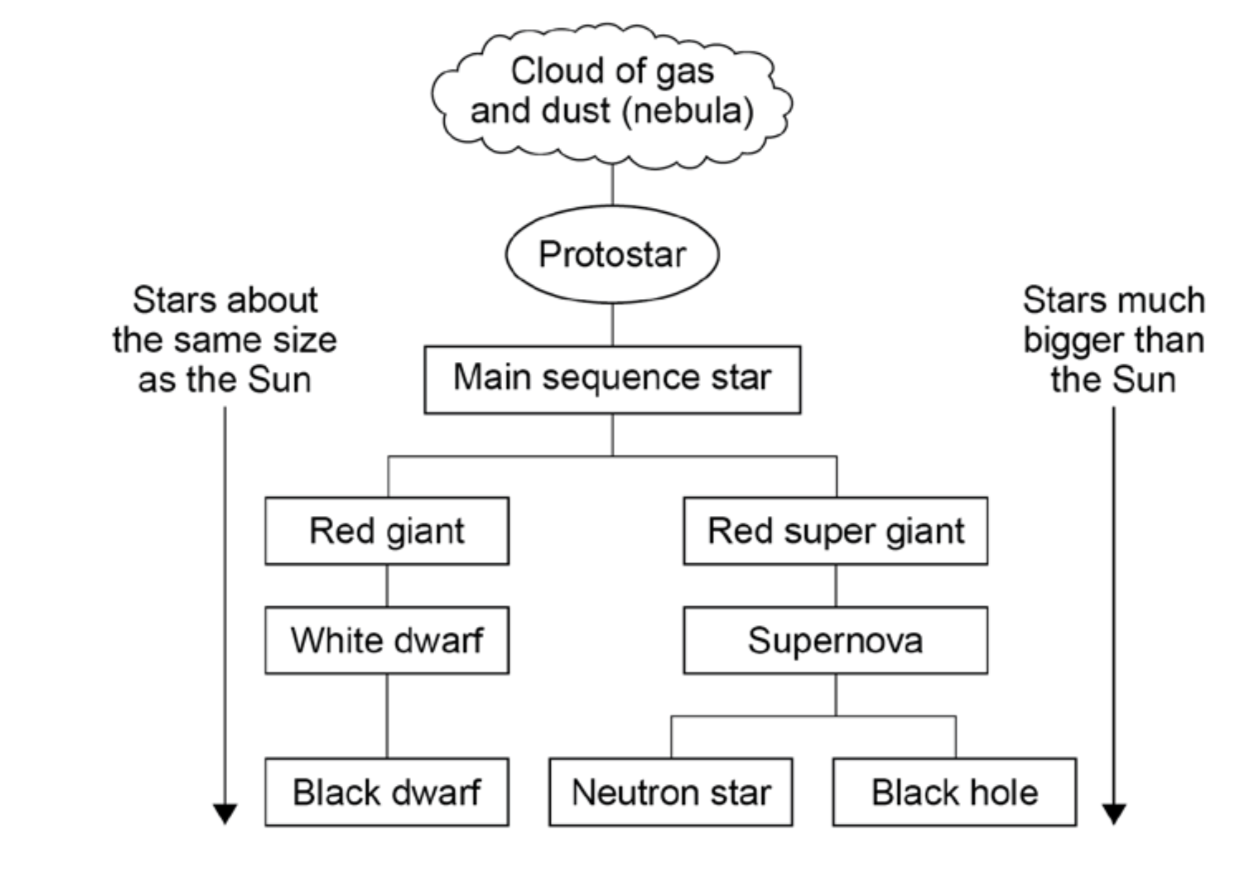 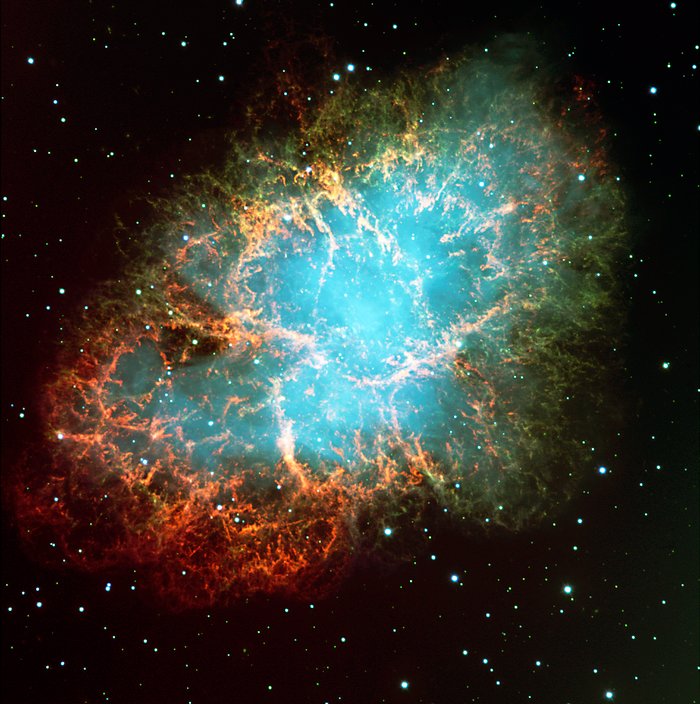 Stellar nebular

The birth place of stars, a cloud of gas and dust. Where regions of higher density begin collapsing in on themselves under gravity a star will form
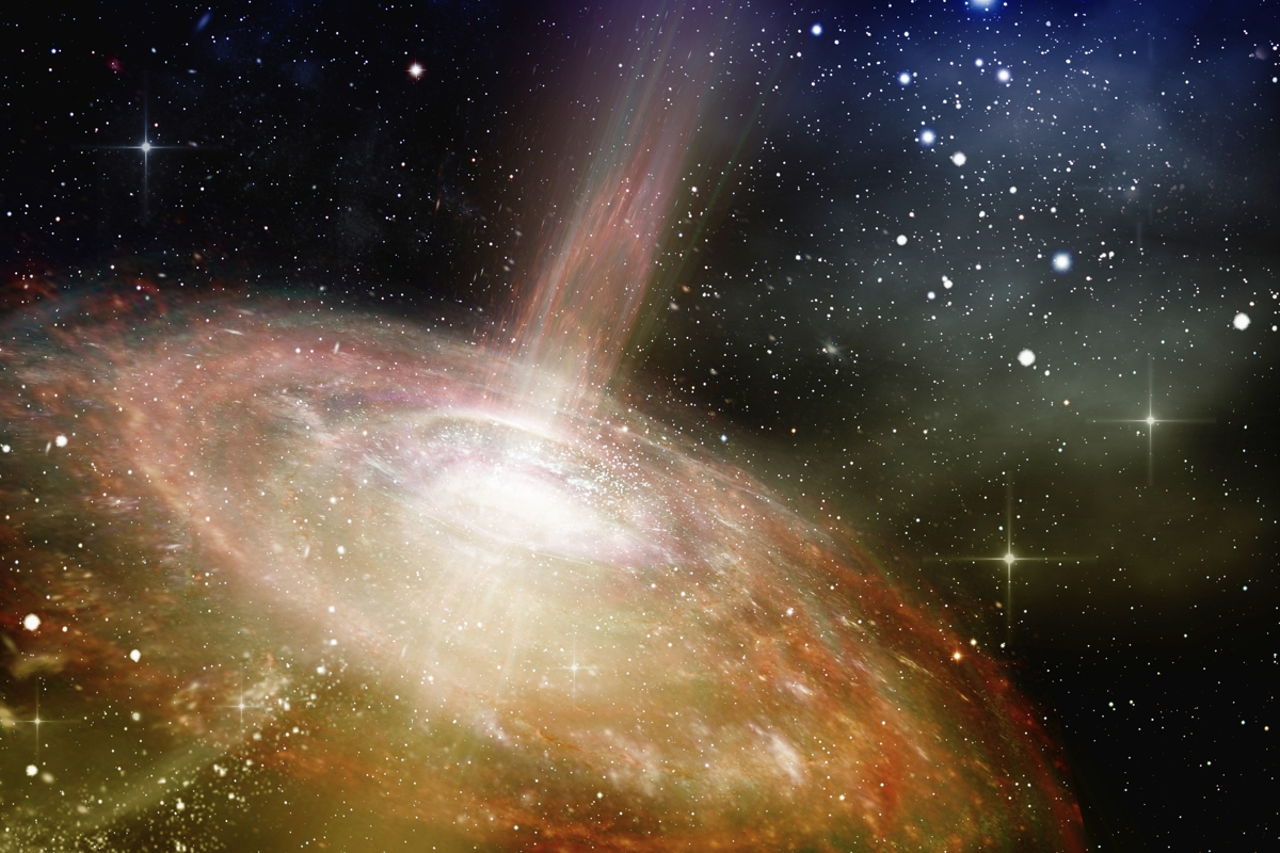 Protostar

Under gravity the centre of the star is under intense pressure and its temperature greatly increases. Eventually pressure and temperature will be high enough for hydrogen atoms to combine to form helium creating huge amounts of energy is this nuclear fusion process
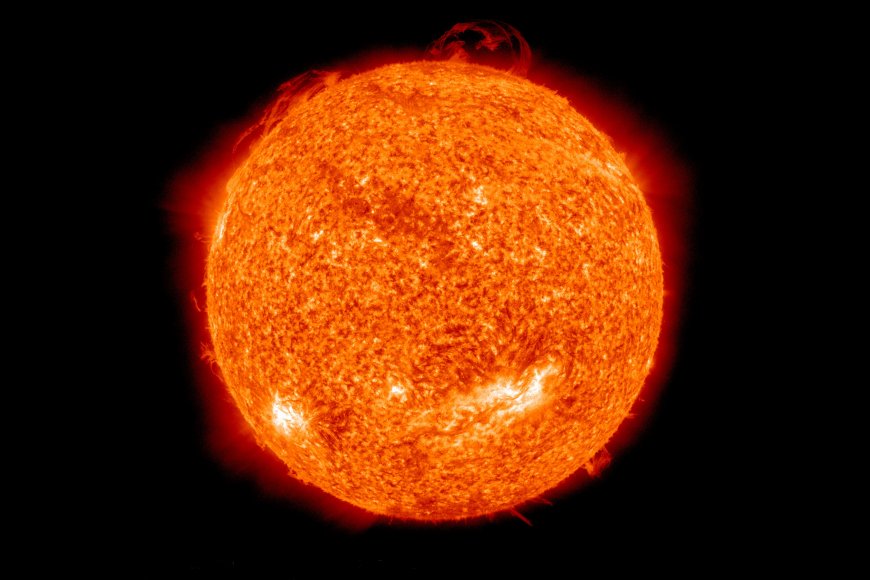 Main sequence star

This is the main part of a stars life where it is stable as the inwards pressure from gravity matches the outwards pressure created from nuclear fusion of hydrogen to helium (radiation pressure)

The star will remain stable until it runs out of hydrogen for fusion
Red giants and super red giants 

When the star runs out of hydrogen nuclear fusion suddenly stops. Now the pressure from gravity causes the star to collapse in on itself (as there is no longer radiation pressure to balance this) 
The pressure and temperature at the centre of the star greatly increase meaning the star is now able to fuse helium into heavier elements up to iron. This now causes the radiation pressure to greatly increase and the star expands outwards

As the star expands the outer layers cool, resulting in the cooler red colour. A super red giant is just much larger than a red giant
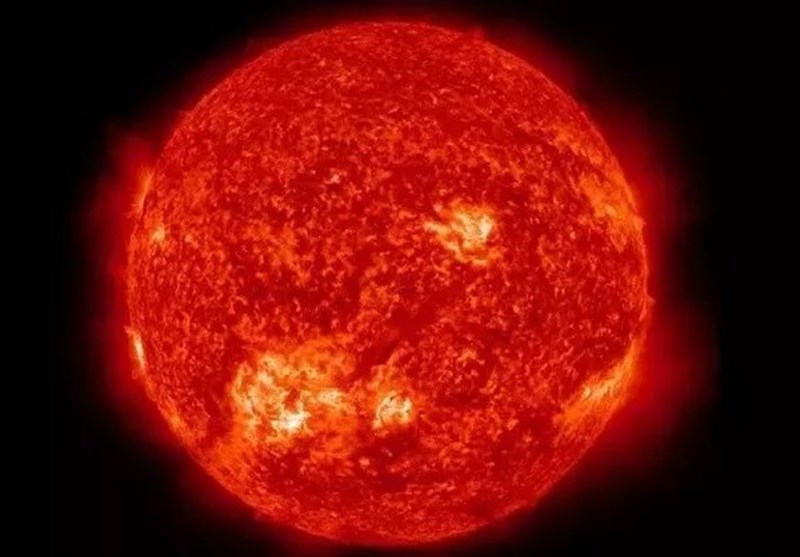 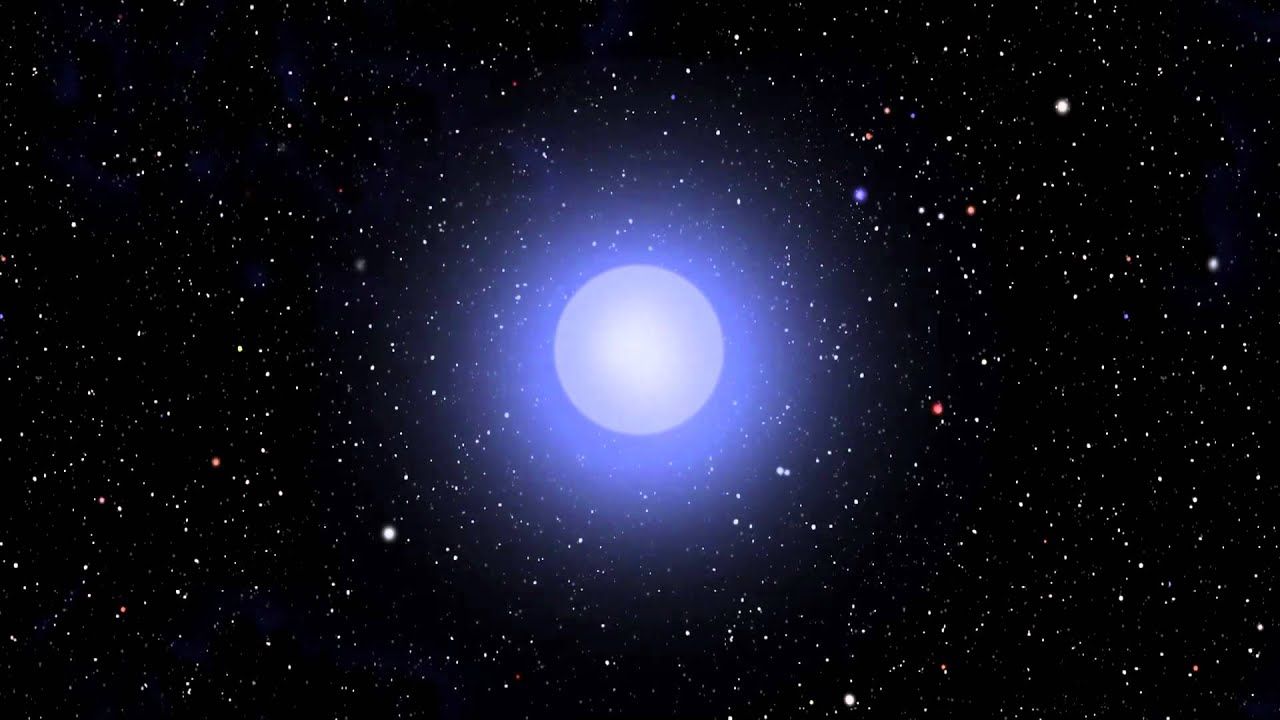 White and black dwarfs

When a star of similar size to our sun runs out of helium to fuse in the red giant stage it will become unstable and ejects its outer layers leaving behind a hot, dense core- a white dwarf

Over time this white dwarf will cool down and emit less radiation eventually becoming a black dwarf when it is no longer visible
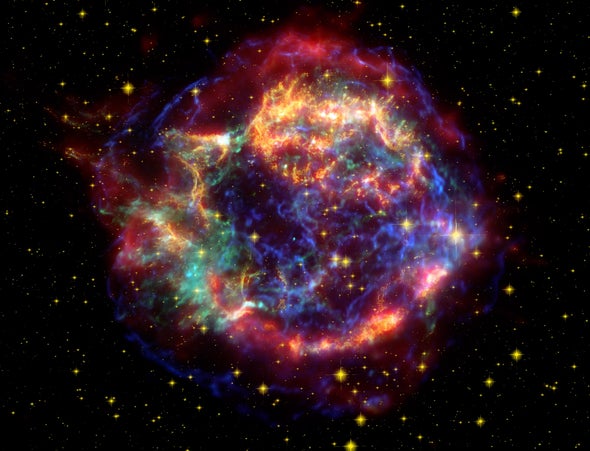 Supernova

For a red giant star much larger than our sun when they run out of elements to fuse they become very unstable resulting in a supernova explosion in which elements heavier than iron are formed and ejected out into the universe
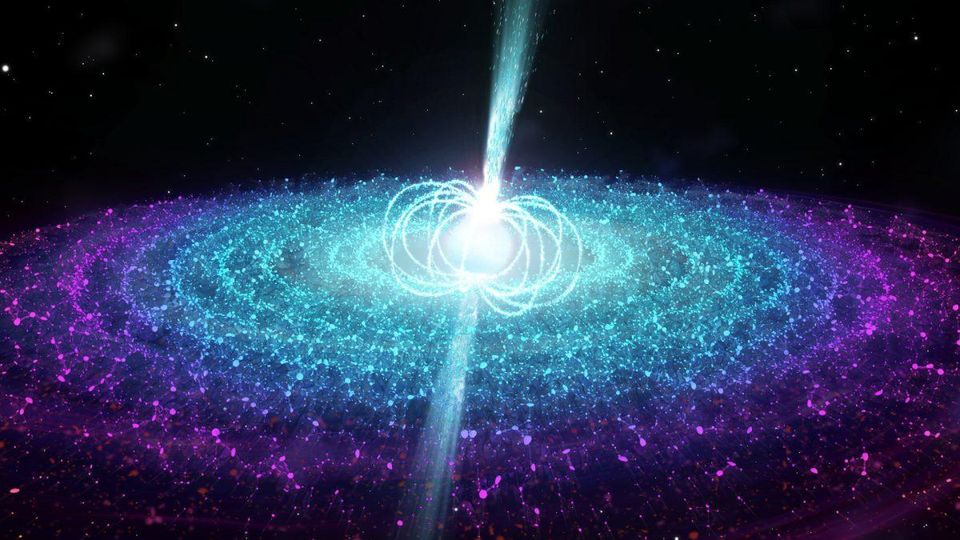 Neutron star

Following on from a supernova explosion a very dense core will be left behind. This star is so dense and therefore under such great pressure that the atoms themselves are forced together.
A black hole

Following on from a supernova explosion if a star has enough mass the core left behind can become a black hole. In this case the core is so dense that the pressure it exerts upon itself because of its own gravity causes the atoms within it to be pressed and combined together. At this point the star becomes a black hole. A star with so much gravity that light can not escape, hence the name. A black hole with the mass of Earth would be just a little under 1 cm in radius!
The expanding universe- red shift
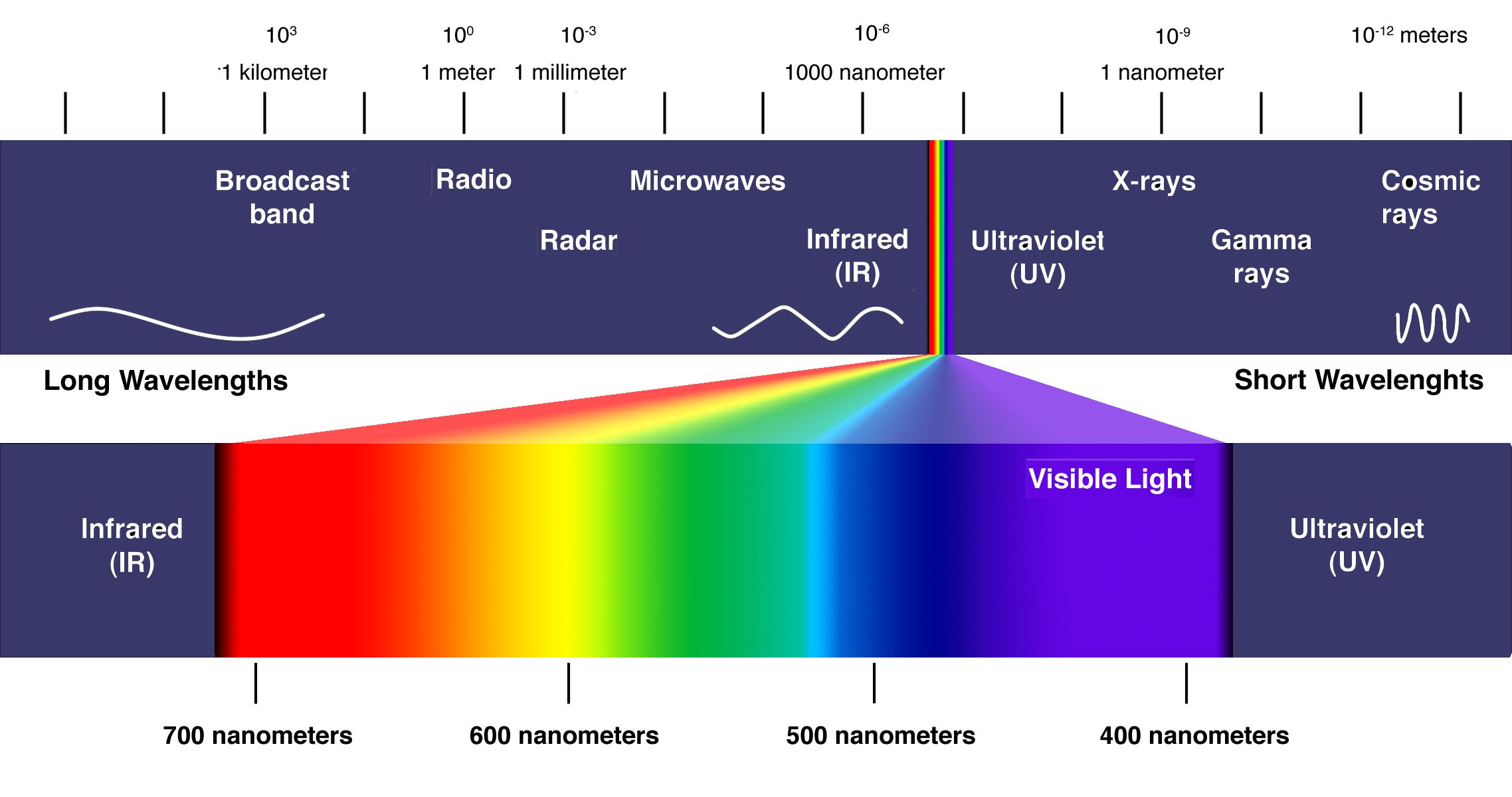 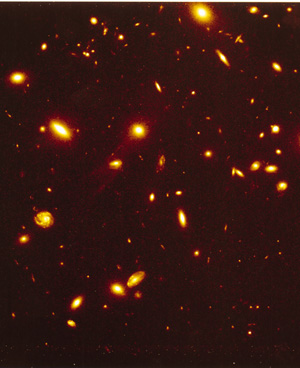 Doppler effect- apparent change in frequency and wavelength of any wave due to relative motion between wave source and observerMoving away = smaller frequency/elongated wavelengthMoving towards = higher frequency/shortened wavelengthGalaxies appear red shifted (small frequency/longer wavelength) suggesting that they are moving away from us
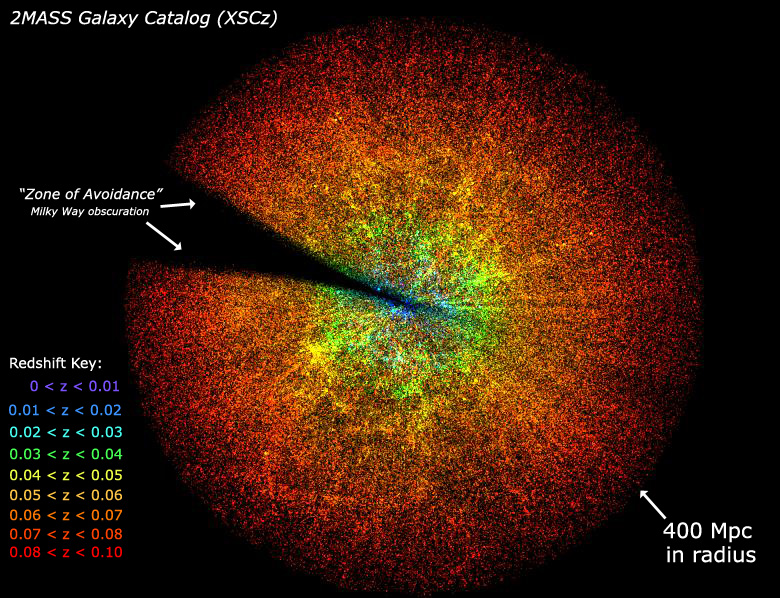 The expanding universe- red shift
Hubble confirmed with measurements that galaxies further away from us are moving more quickly away from us (are more red shifted). This means the universe is expanding
The big bang theory- Hubble’s law
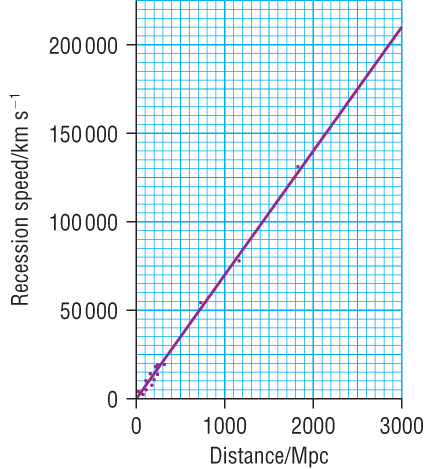 If galaxies are now all moving away from us they must have once been closer together, and if we go back long enough they must have all been together, as a “singularity”
Hubble plotted the speed at which a galaxy is moving away from the redshift against the distance away . The speed of the recession of a galaxy is directly proportional to its distance from the Earth. If we know distance and speed we can work out time (the age of the universe).
Time = 1 ÷ 2.3 x 10-18 = 4.35 x 1017 s  = 1.38 x 1010 years 
or about 14 billion years
The universe thus started from a very hot, very dense singularity which rapidly expanded and cooled. This is the big bang theory
The big bang theory- Hubble’s law
Hubble’s Law doesn’t actually work…The expansion of the universe is actually accelerating
[Speaker Notes: https://www.youtube.com/watch?v=tXkBfkeJJ5c]
The big bang theory-dark matter and dark energy
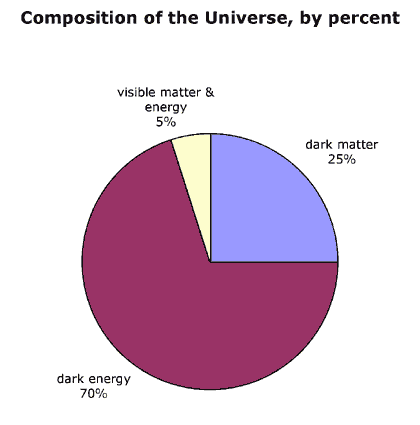 In the 1990s it was observed that galaxies were accelerating away.

This means a repulsive force must be driving this acceleration.

Dark energy is the name given to the unknown material that has this repulsive property